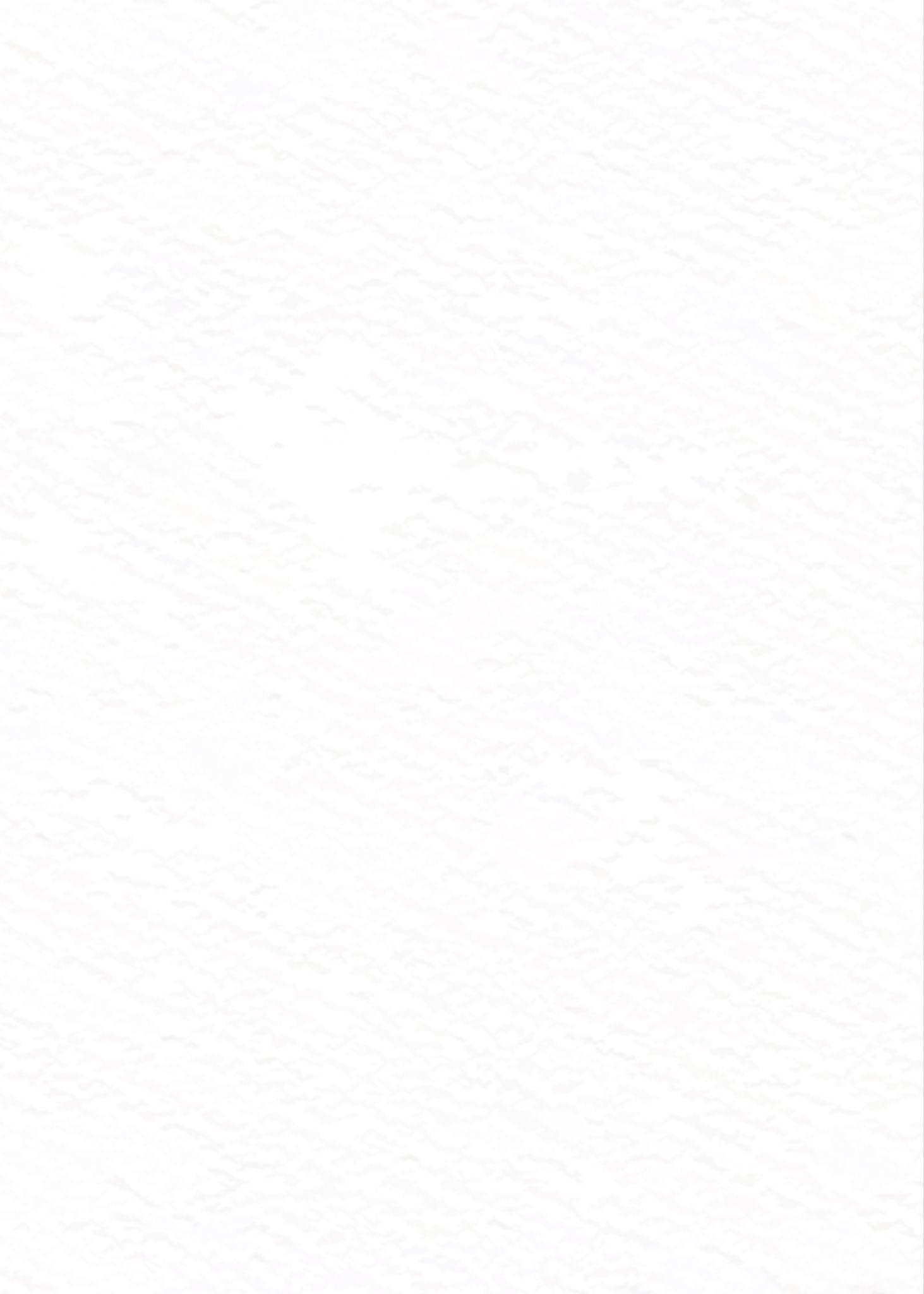 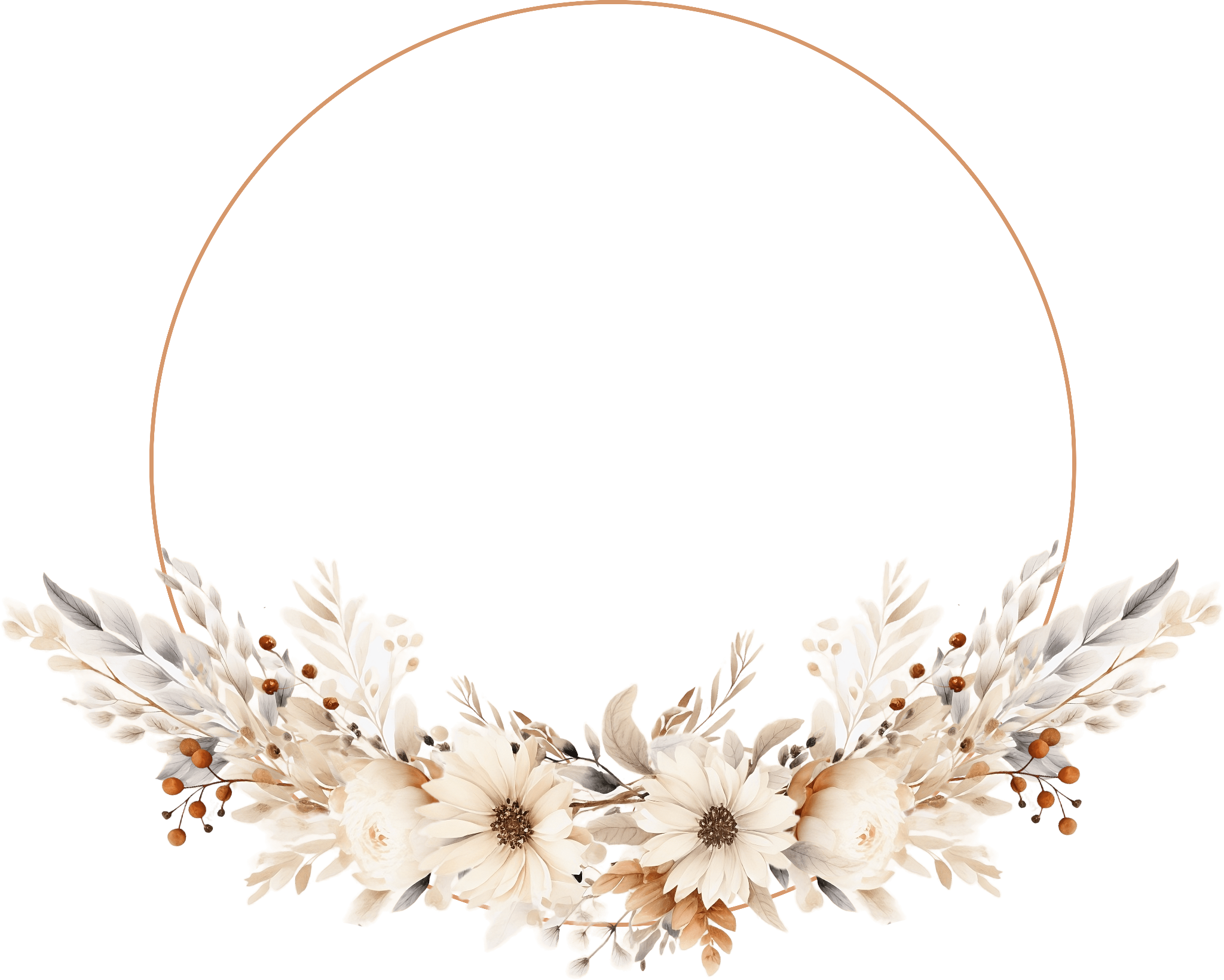 Welcome
Alice
James
&
P L E A S E  F I N D  Y O U R  S E A T
Table 1
Table 5
Table 2
Table 6
Table 3
Table 7
Table 4
Table 8
Nicola Mitchell
Adrian Fisher
Jacques Brown
Marla Adderiy
Millicent Forster
Sally Ferguson
Alan Fraser
Juan Hancock
Jordan Farmer
Moira Bishop
Charles Evans
Candy Crossman
Angel Collins
Wanda Ford
Lucas Allford
Nelly Gill
Lloyd Elmers
Mark Adamson
Belinda Erickson
Darcy Gustman
Macon Miller
Marjory Adrian
Jessica Young
Robert Wilson
Kaden Walker
Carlos Chandter
Anthony Bradberry
Cassandra Foster
Kimberly Austin
Clarissa Gilbert
Denise Martinez
Eden Davis
Grace Cramer
Virginia Audley
Ryan King
Moira Clapton
Lyle Croftoon
David Bush
Dylan Campbell
Cassandra Chapman
Lewis Gibbs
Caroline Gerald
Tracy Bradberry
Joseph Calhoun
Nathan Bush
Zhess Bradshaw
Connon Dunce
Richard Mitchell
Jose Williams
Noah Black
Sarah Bosworth
Donna Finch
Jose Farmer
Moira Barrington
Stephen Carrington
Lally Flannagan
Lloyd Jackson
Jordan Donovan
Cody Boolman
Agnes Adams
Miranda Young
Candice Duncan
Marla Freeman
Andrew Turner